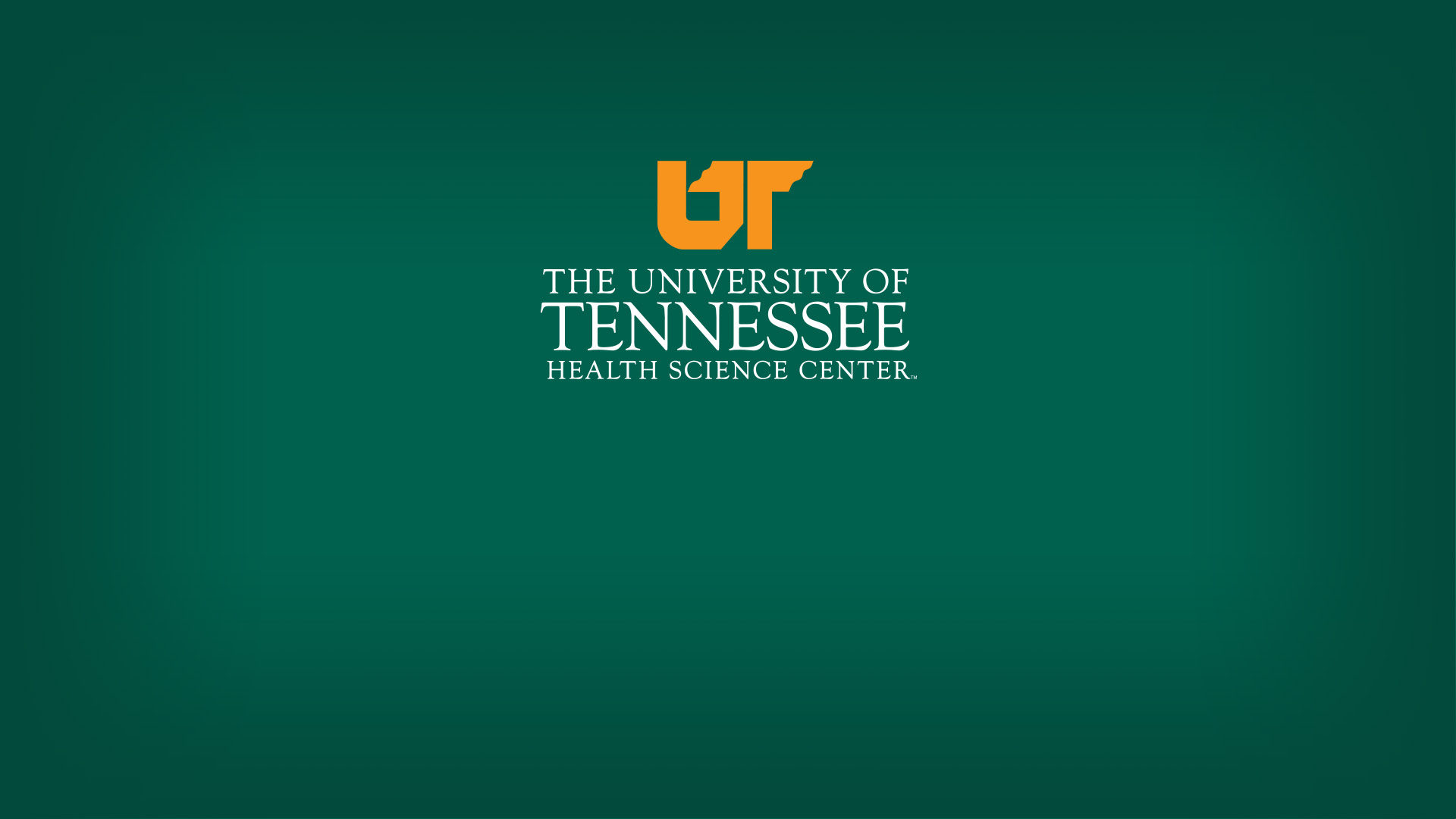 CON Accelerated BSN
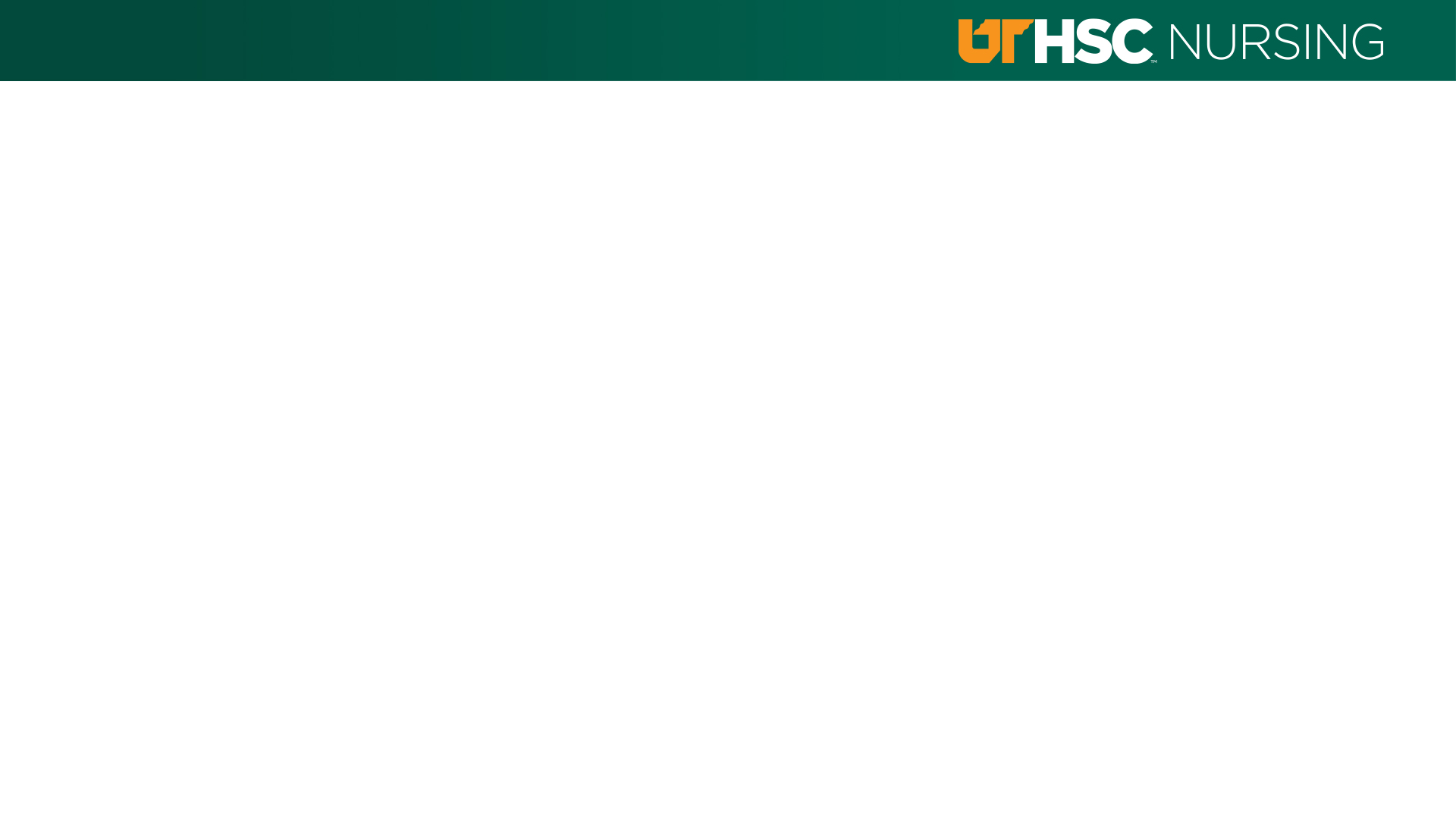 Program Background
• Goals of the program
	- expedite and increase workforce
	- different student
•  Important Attributes
	-	12 months (3 trimesters)
	-	Twice a year admission
	-	Concept- Based
	-	1 cohort graduated 2020 (100% NCLEX first time Board Pass rates)
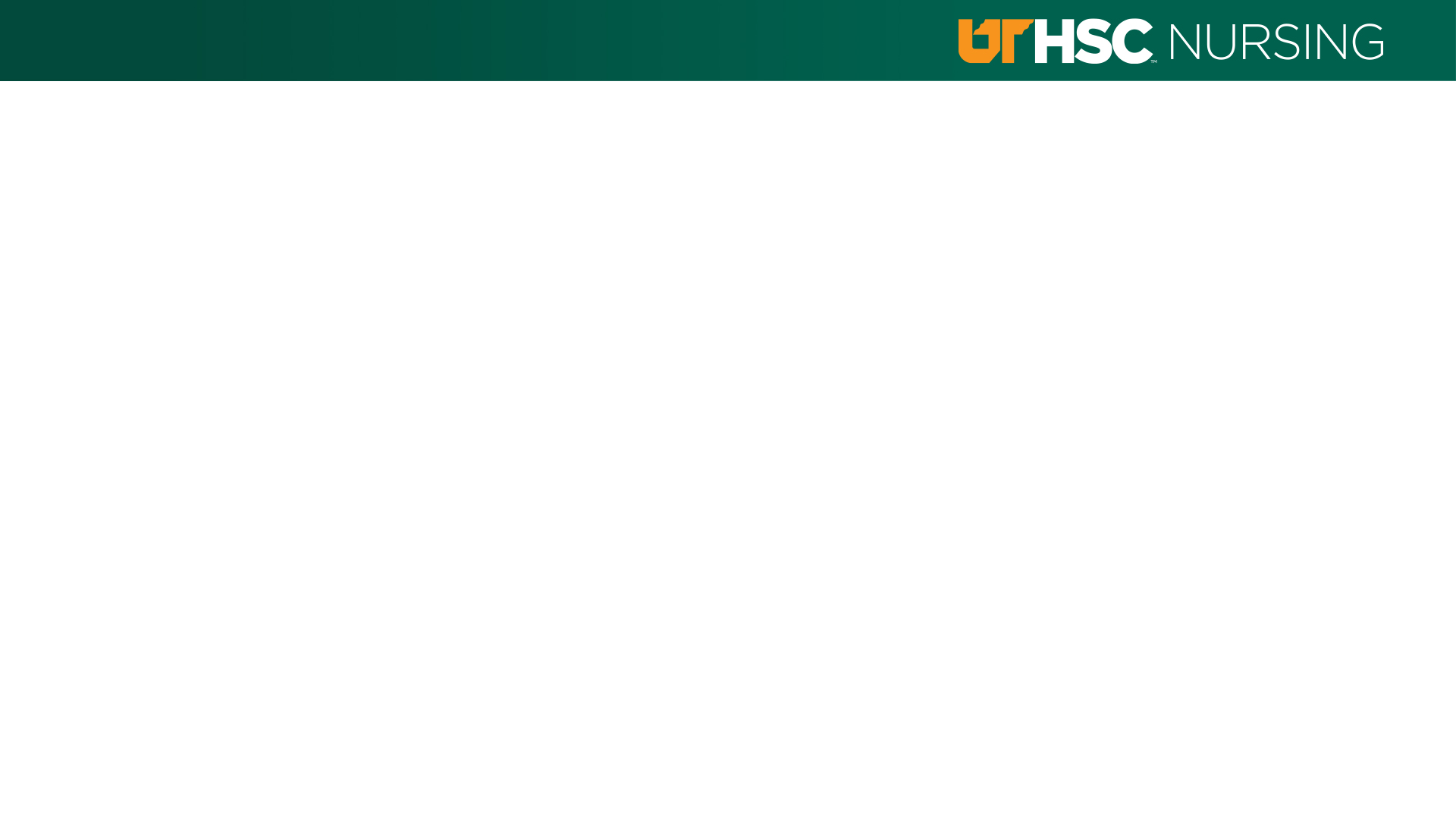 Requirements
Must have a Bachelor’s degree or higher in a non-nursing field 
• GPA
	- GPA > 3.0 (or 3.2 for most recent degree program)
	- GPA > 2.6 in sciences (A&P I & II and Micro)
	- C or better on all pre-requisite science courses (within 5 years)
•  Important Note
	-	Traditional BSN Fall 2022
Outcomes
90% graduation rate (2020 and 2021)/ NCLEX
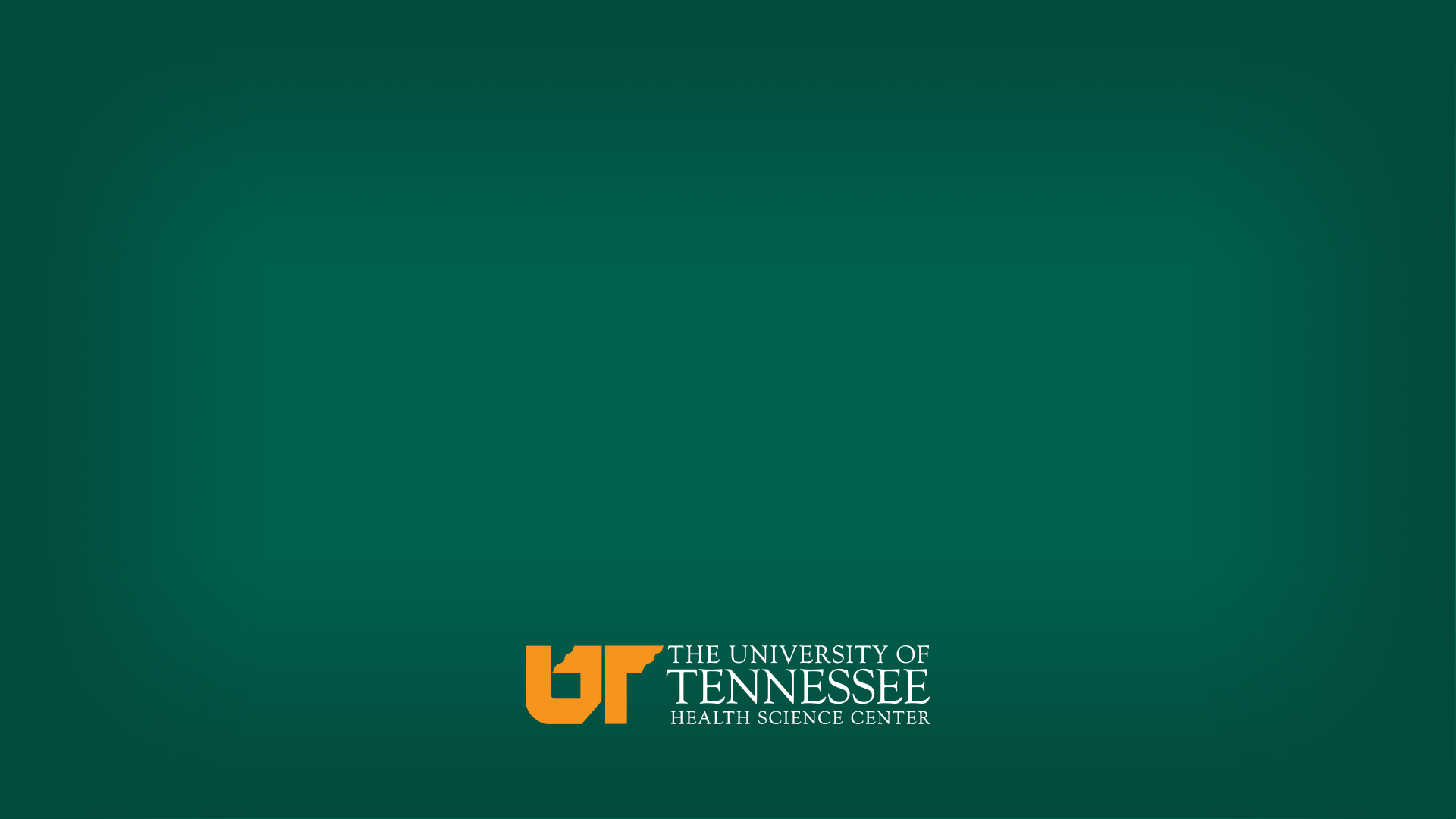 Questions?